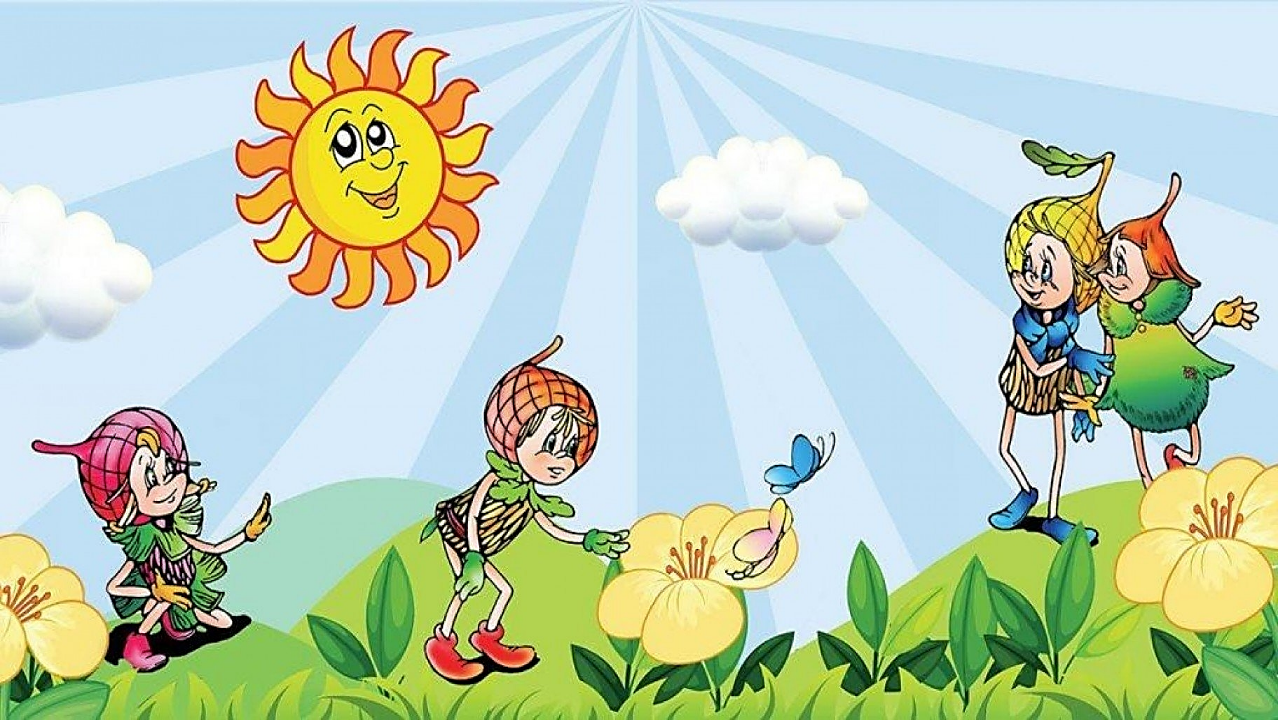 25 апреляДень эколят
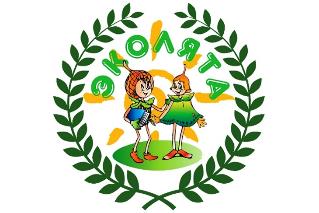 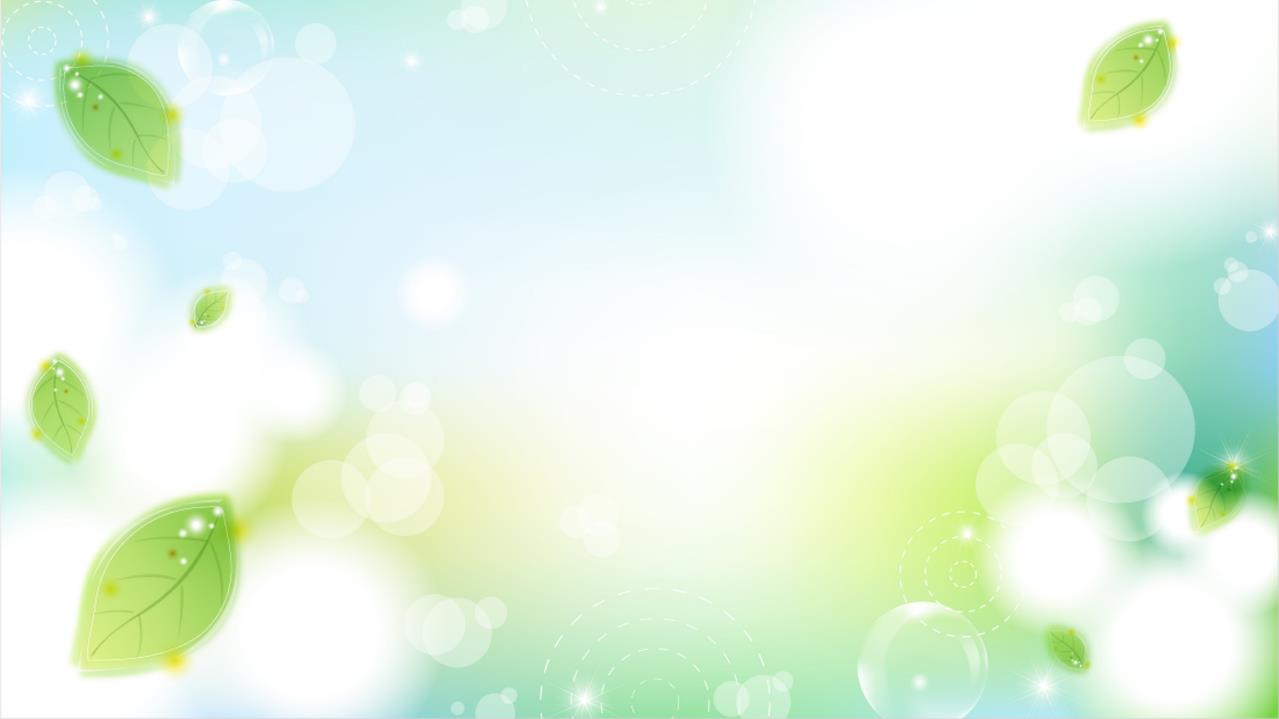 Группа № 7 
(с 3 до 4 лет)
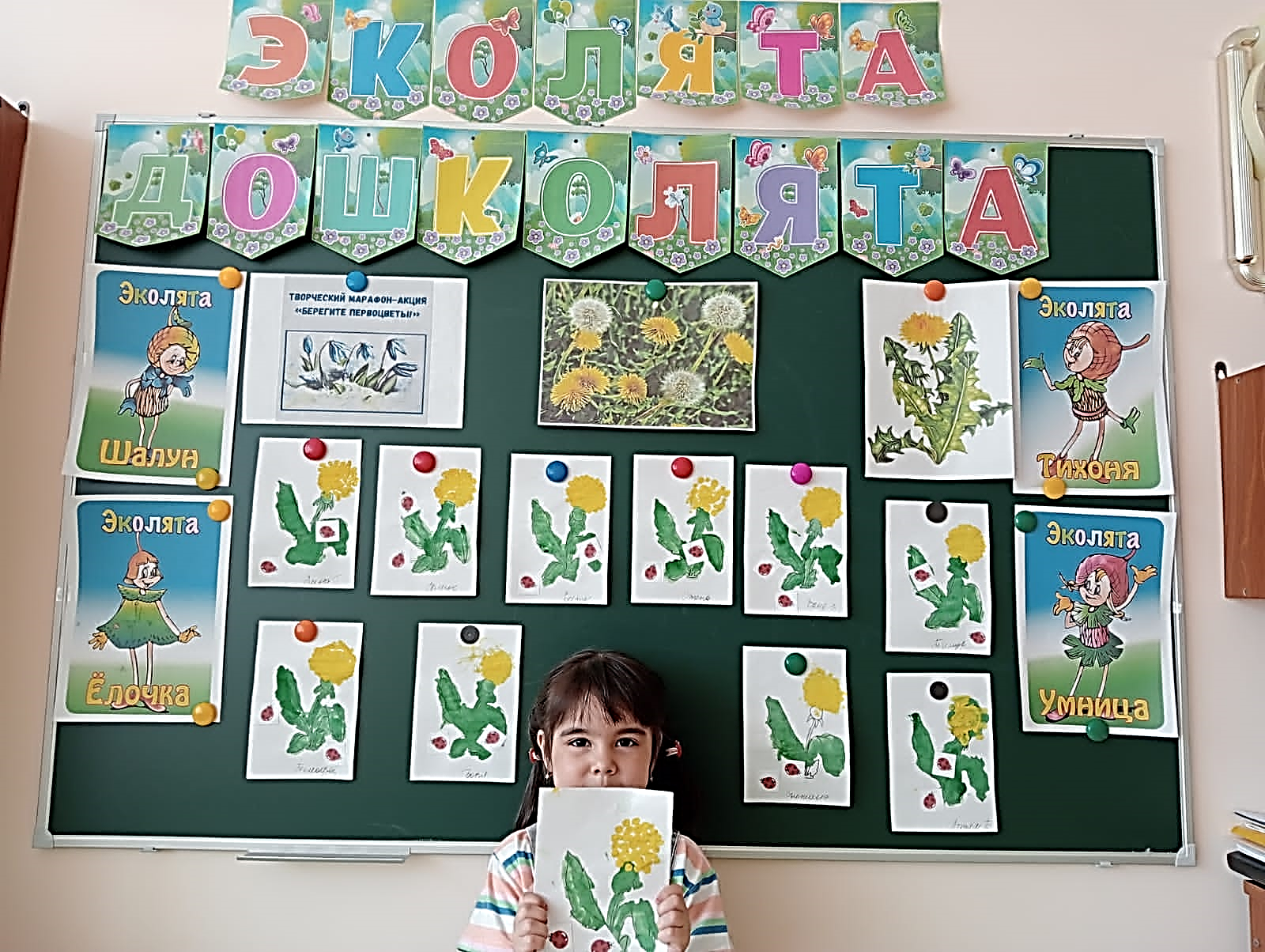 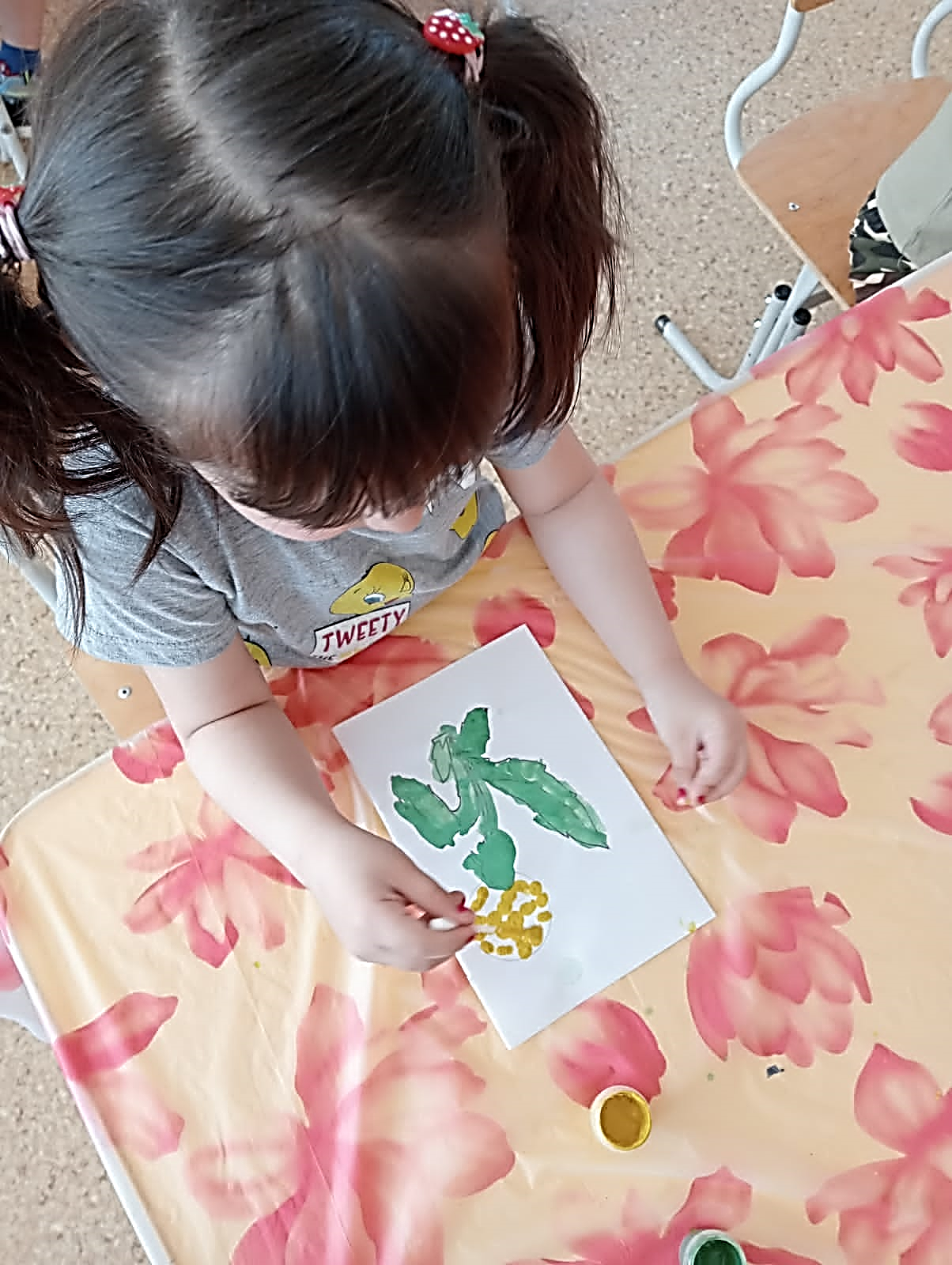 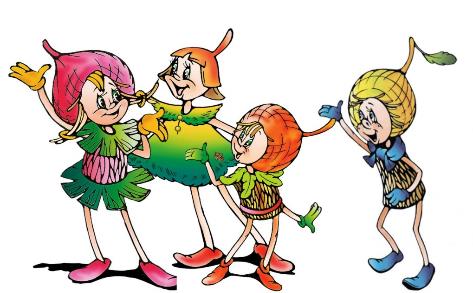 Рисование «Первоцветы»
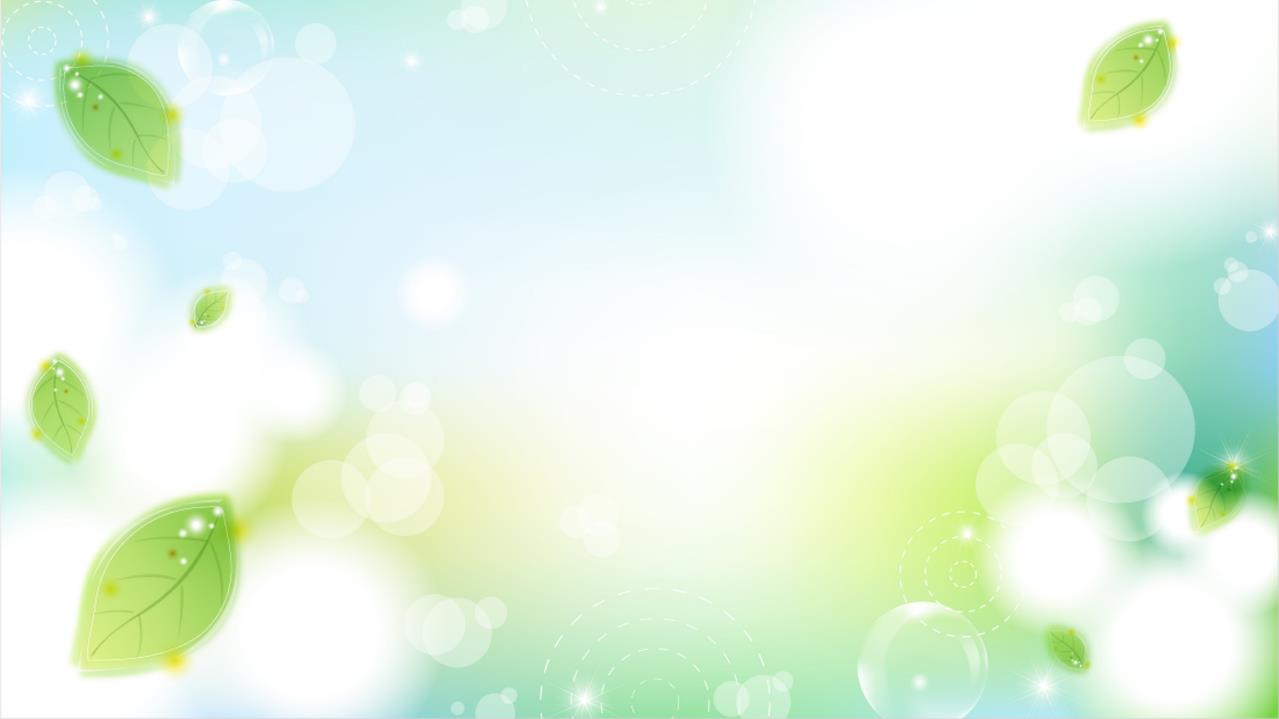 Группа № 11 
(с 4 до 5 лет)
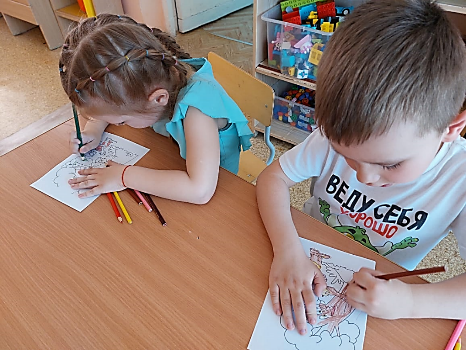 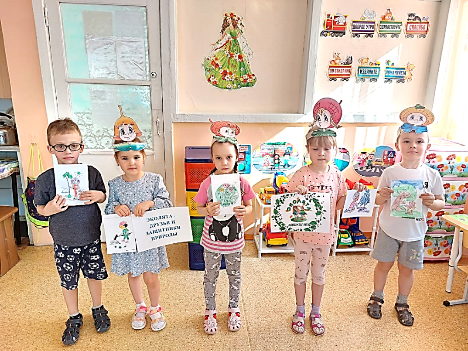 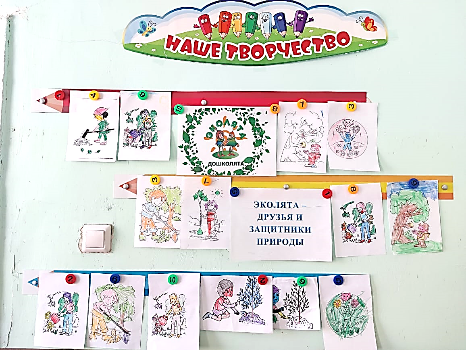 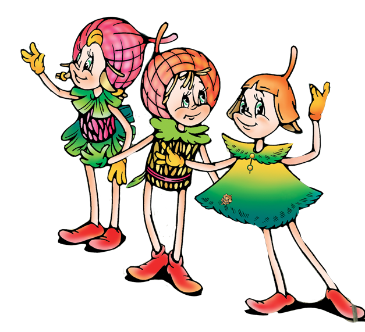 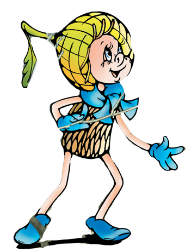 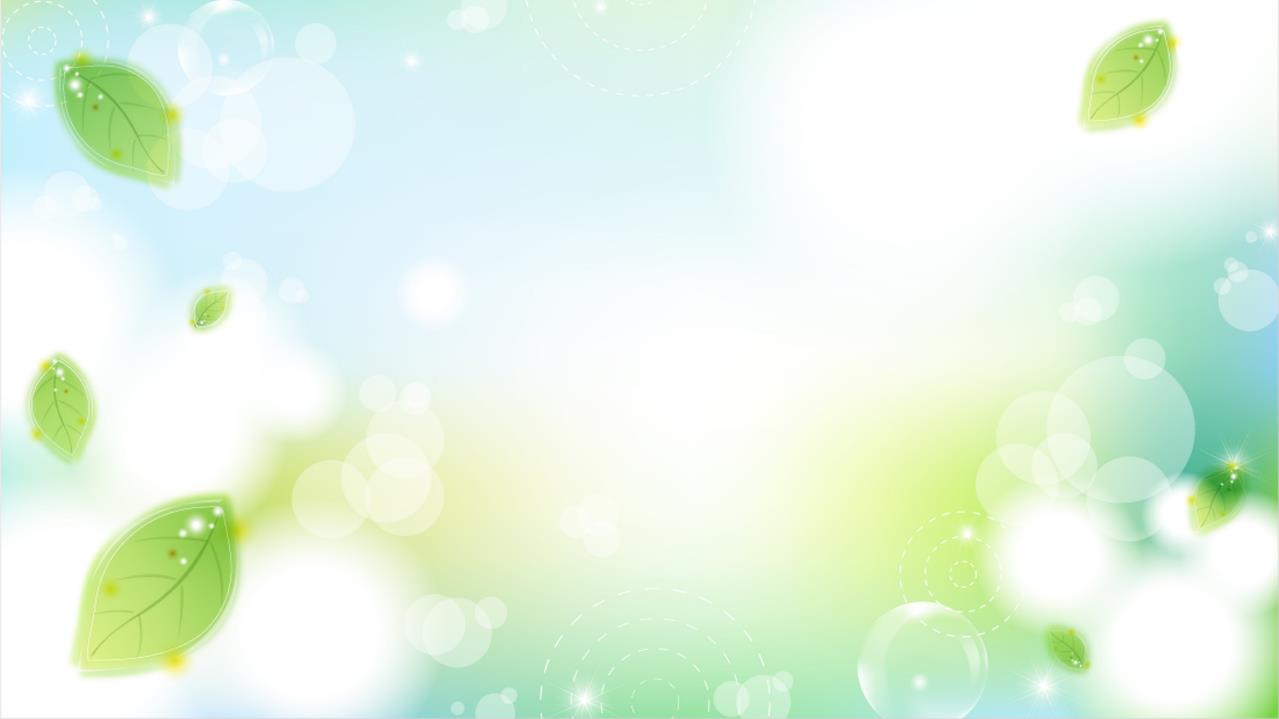 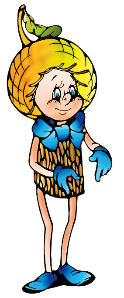 Группа № 10 
(с 4 до 5 лет)
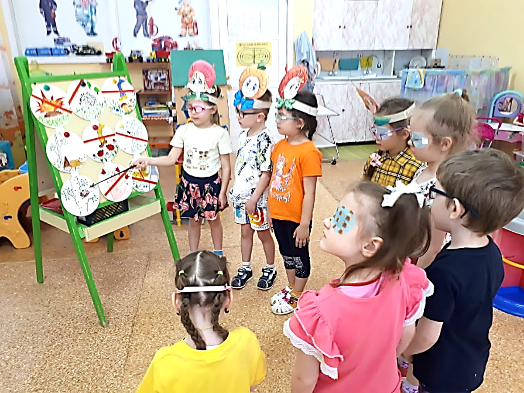 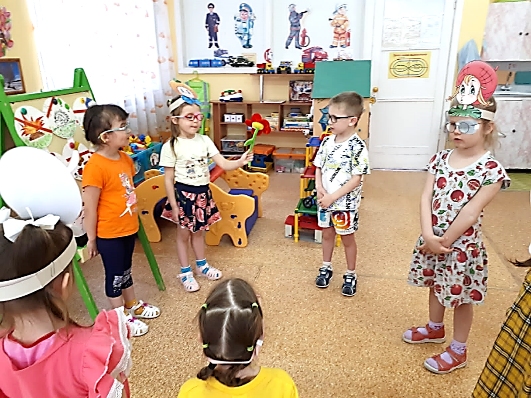 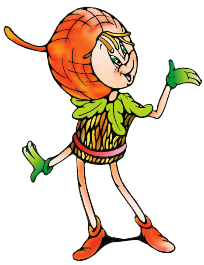 Беседа 
«Правила поведения в лесу»
Игра «Назови первоцвет»
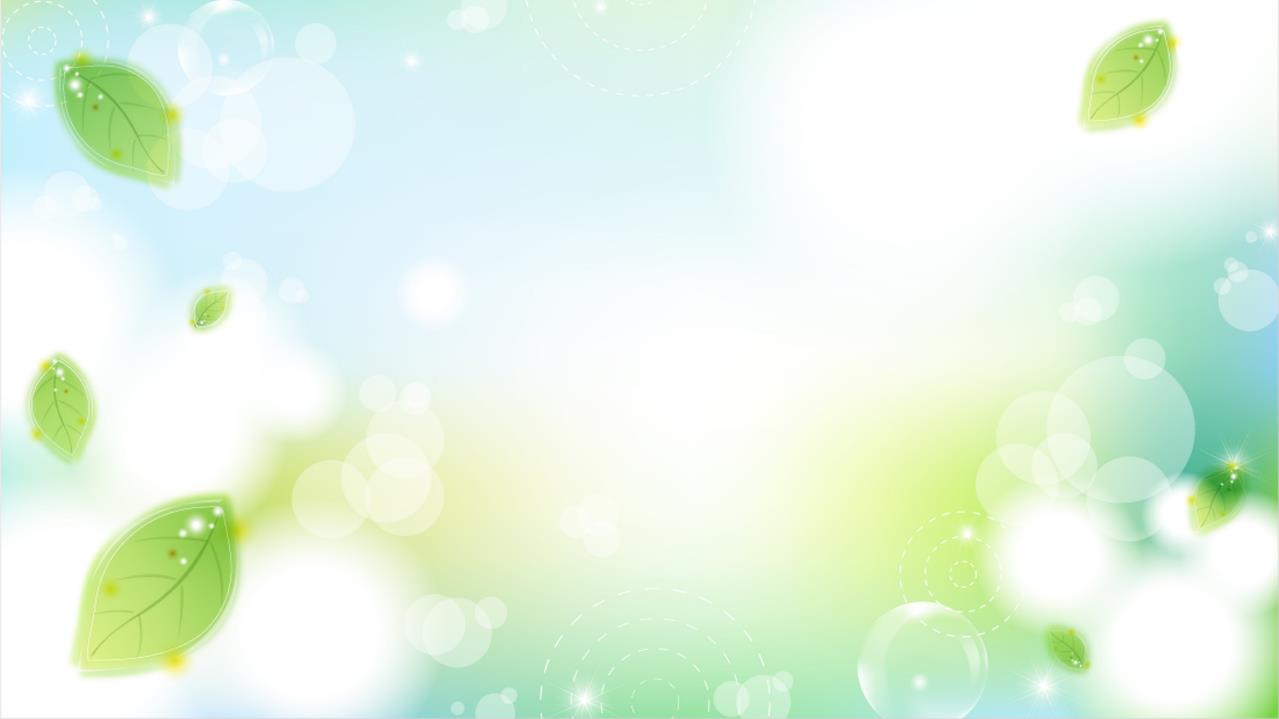 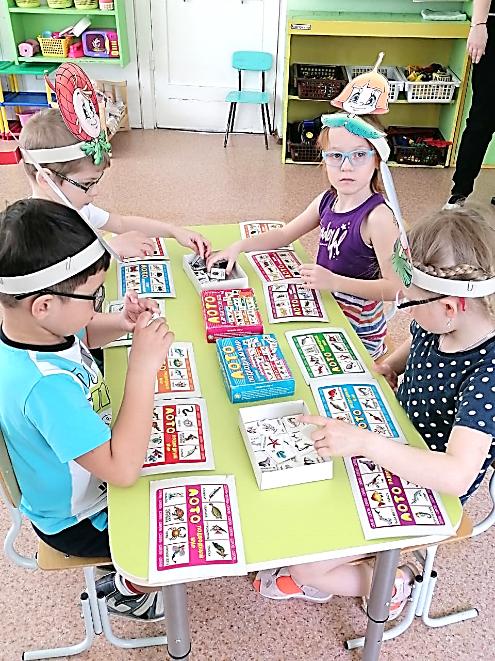 Группа № 3 
(с 5 до 6 лет)
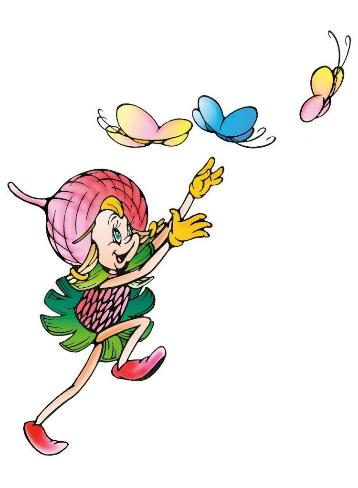 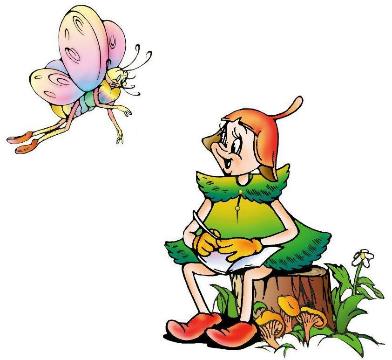 Экологическое лото
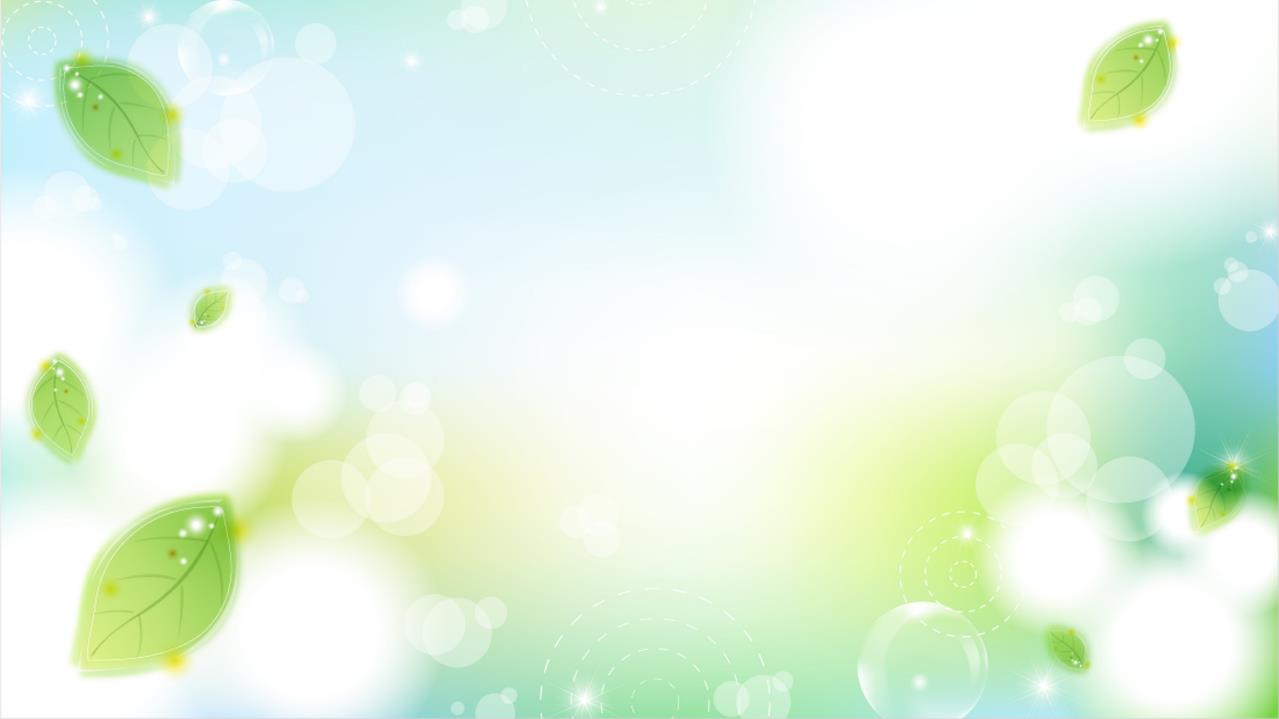 Группа № 6 
(с 5 до 6 лет)
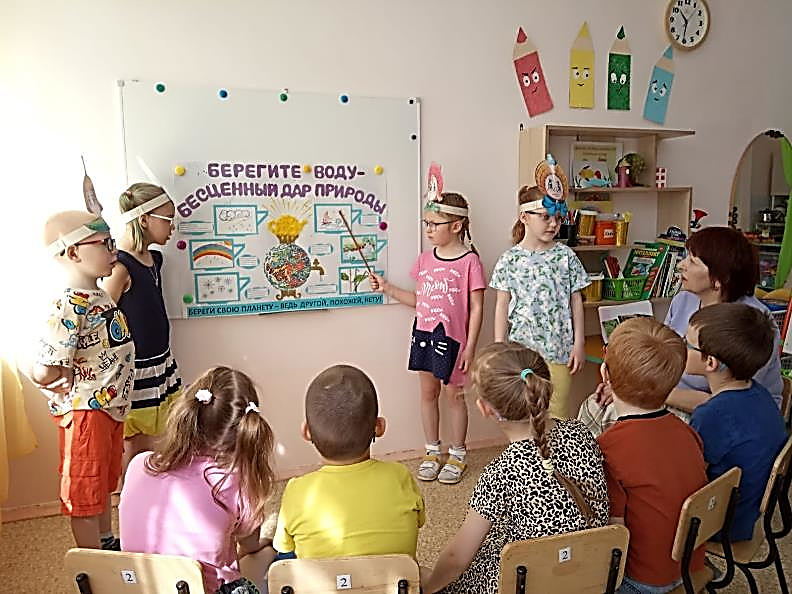 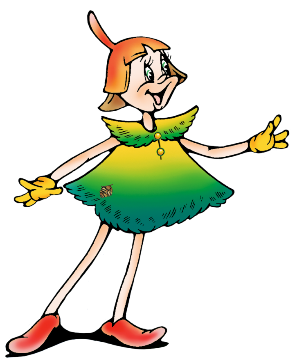 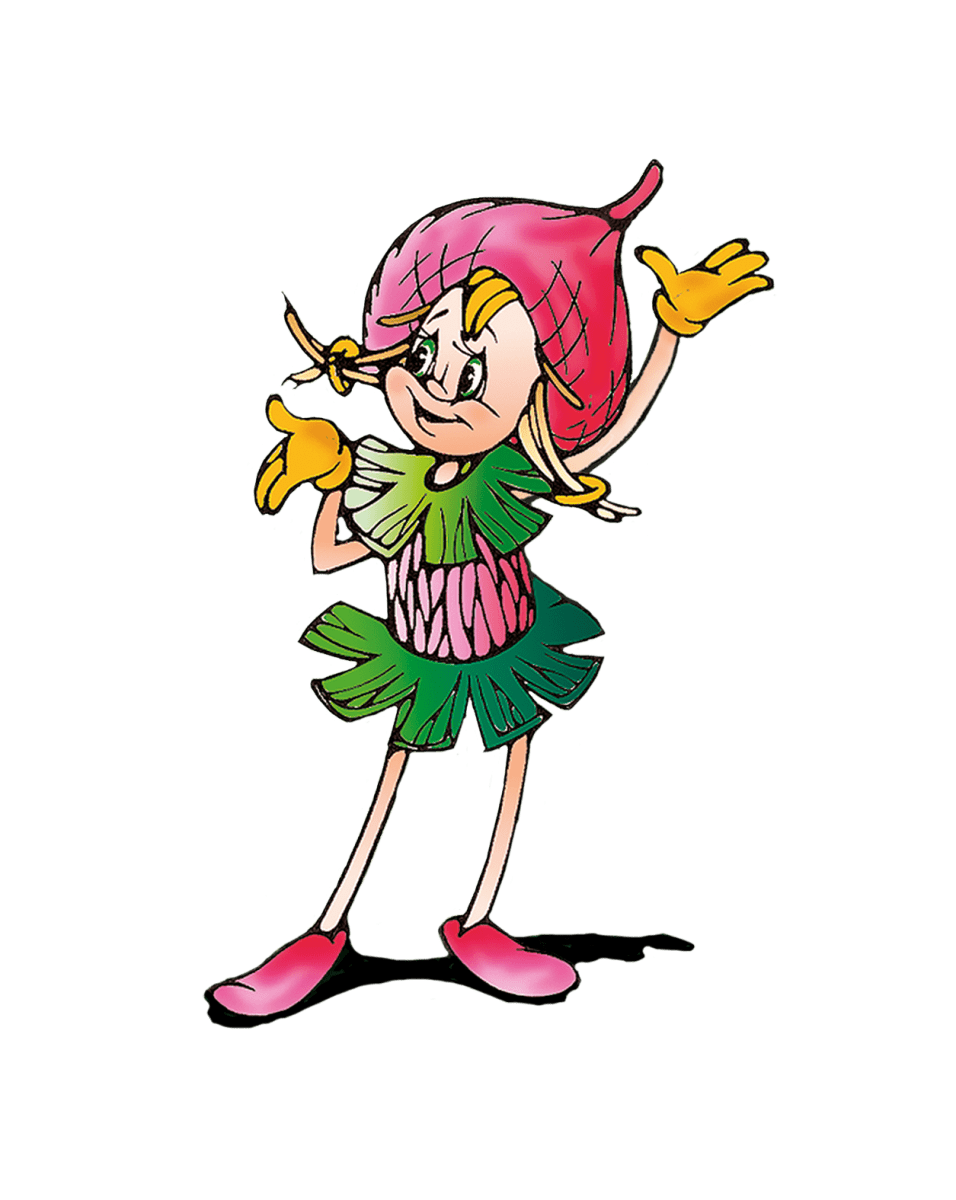 Беседа по экологии «Берегите воду – бесценный дар природы!»
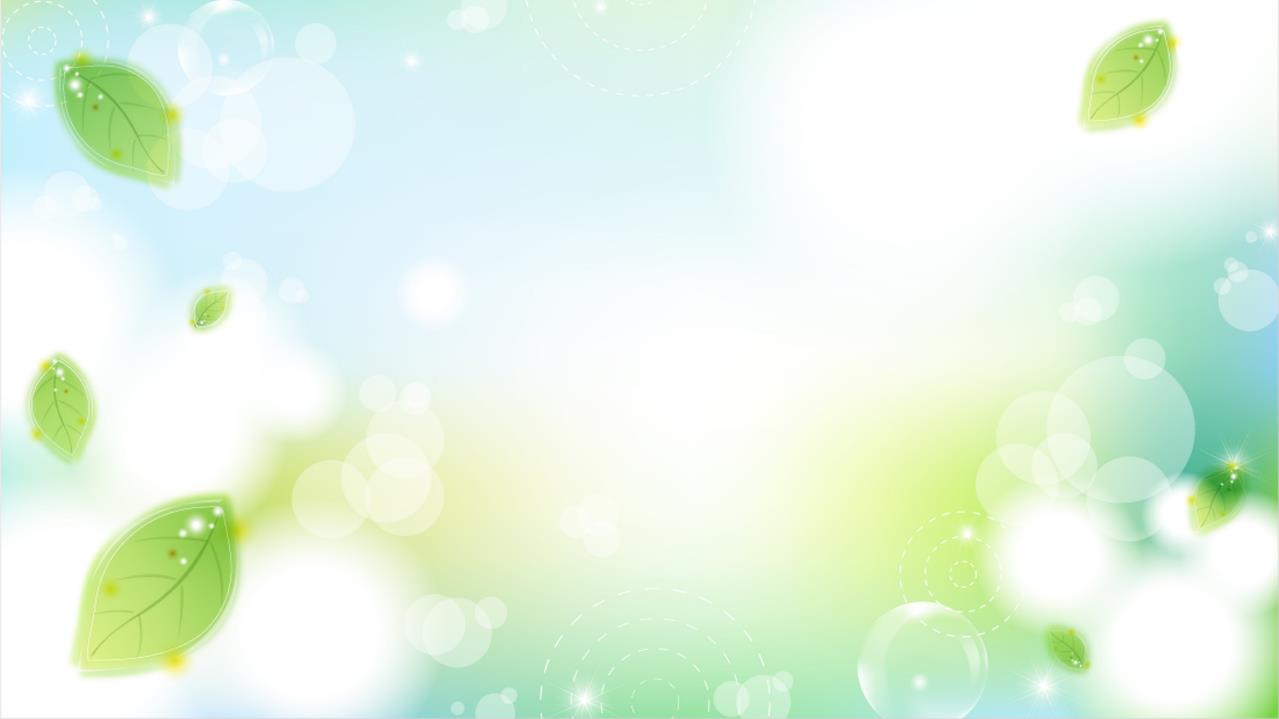 Группа № 12 
(с 5 до 6 лет)
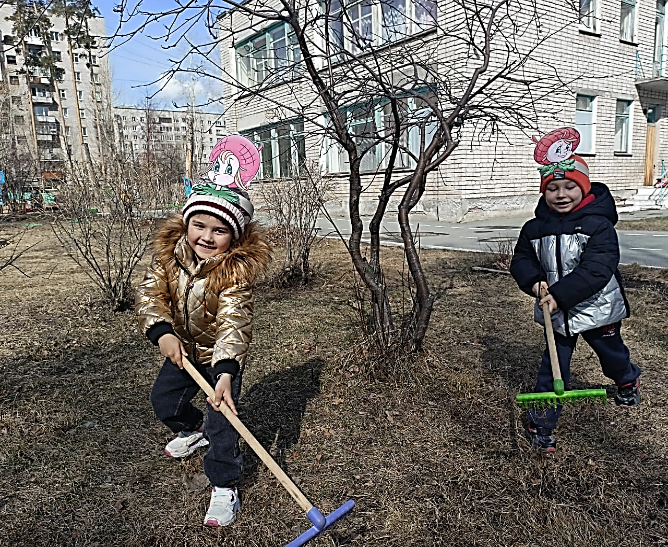 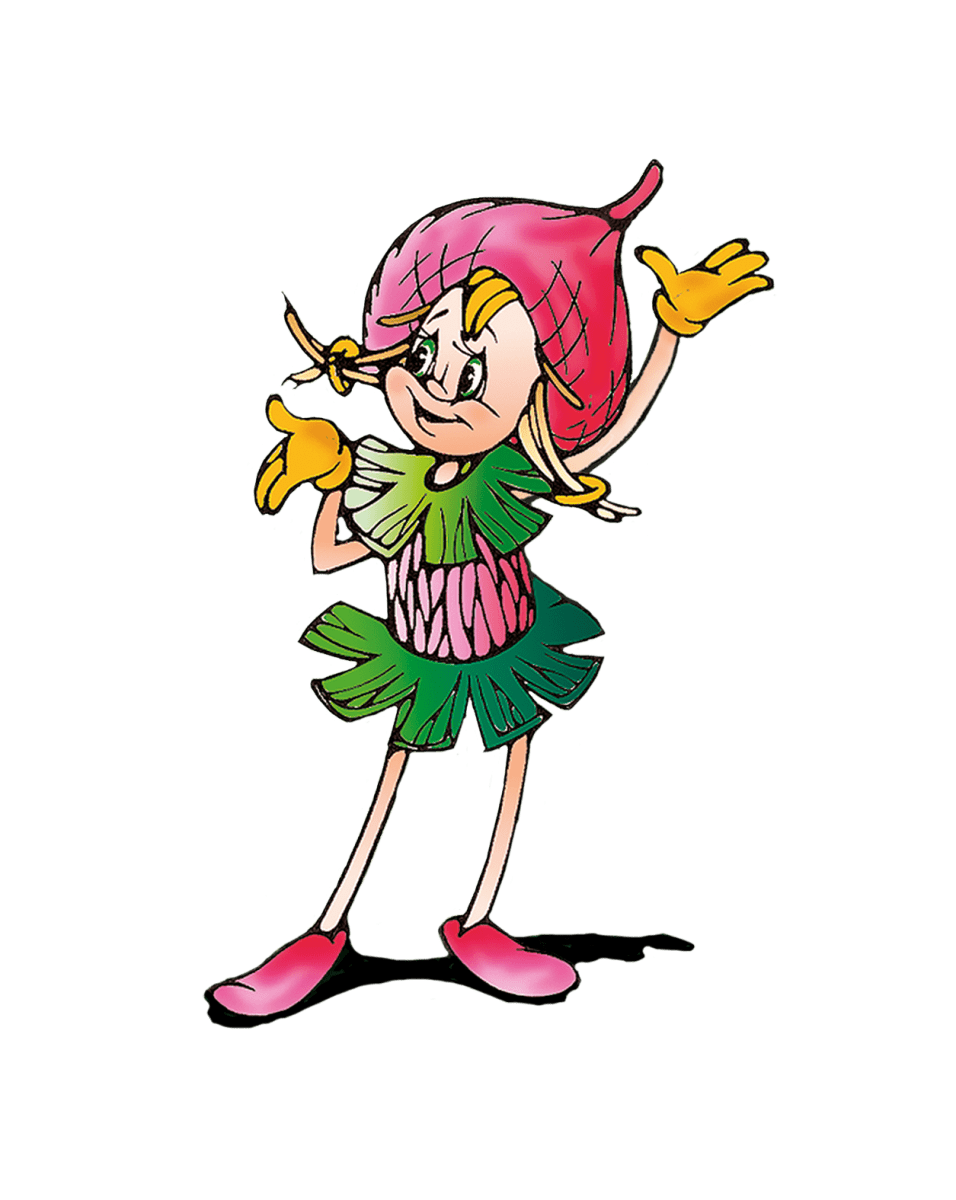 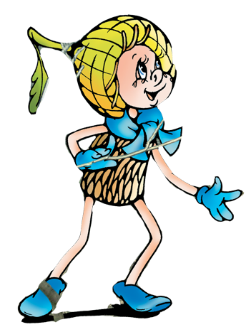 Экологический субботник
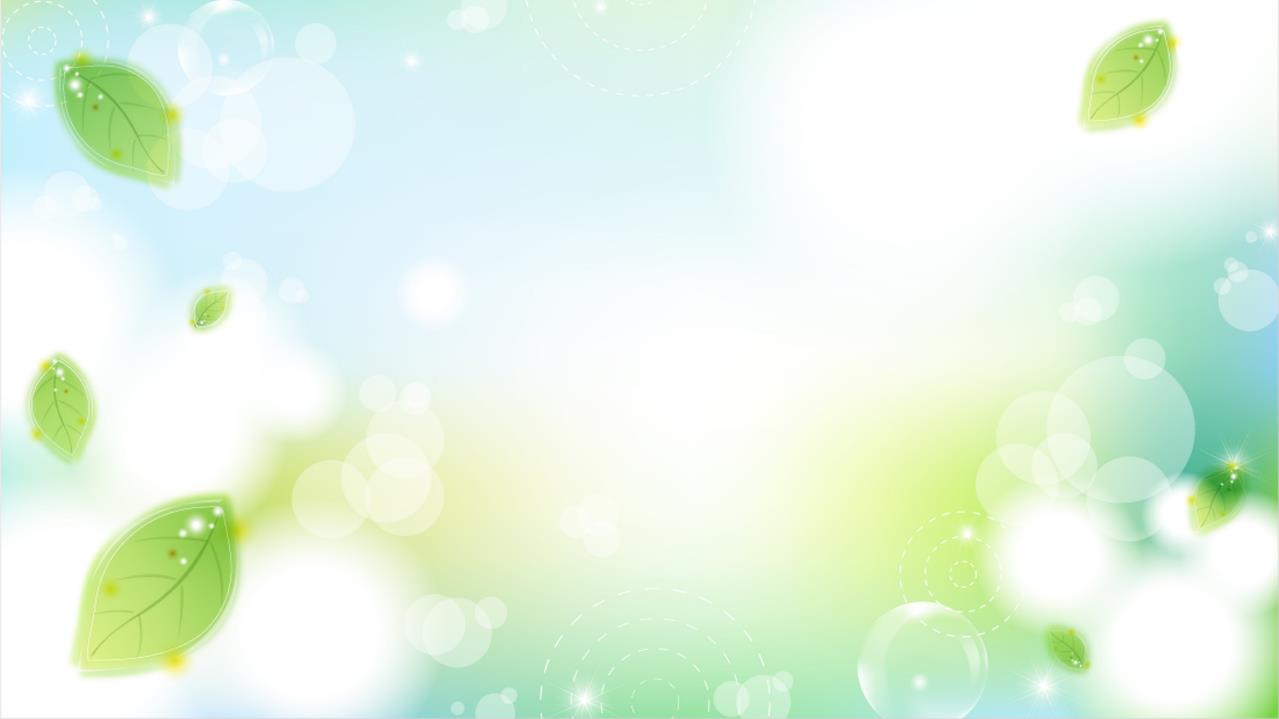 Группа № 2 
(с 6 до 7 лет)
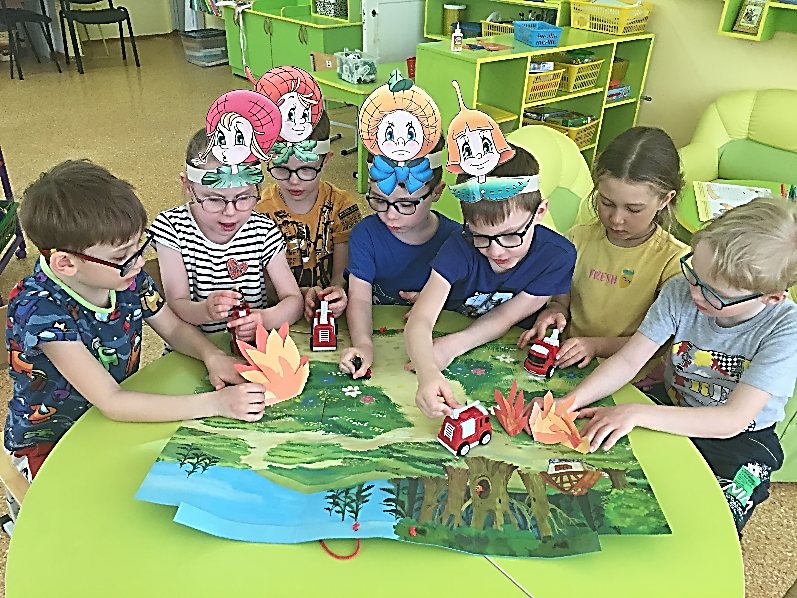 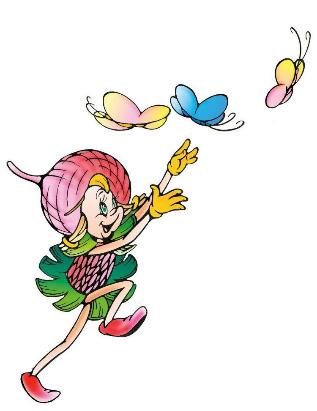 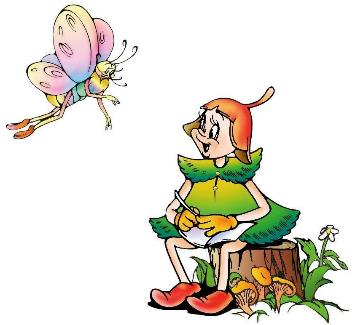 Игровая ситуация «Пожар в лесу»
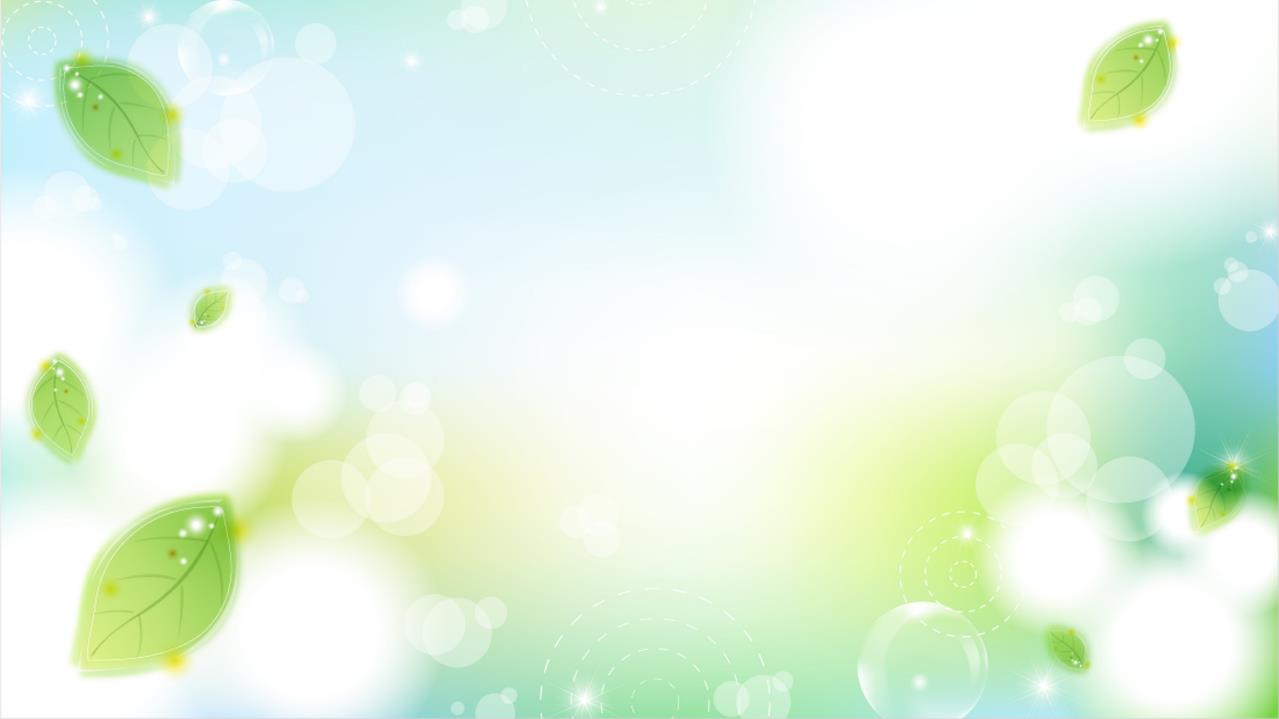 Группа № 8 
(с 6 до 7 лет)
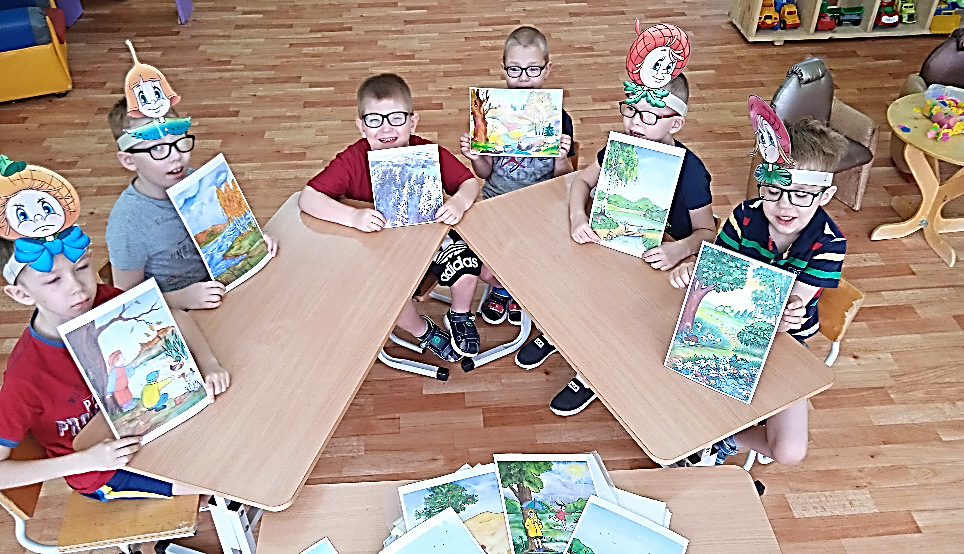 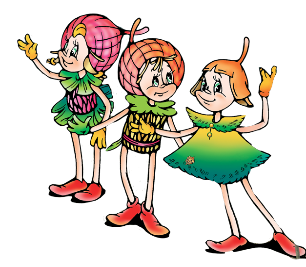 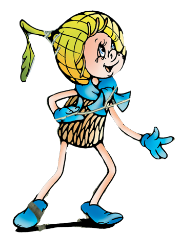 Экологический КВН
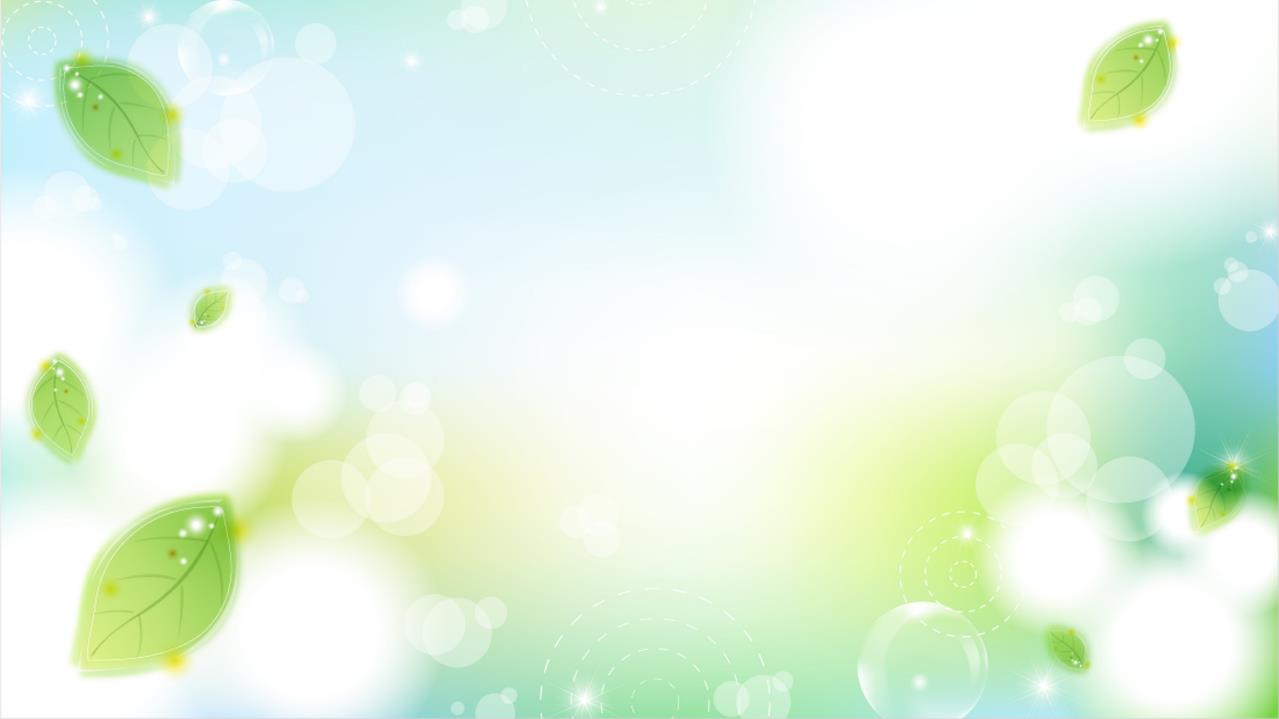 Группа № 9 
(с 6 до 7 лет)
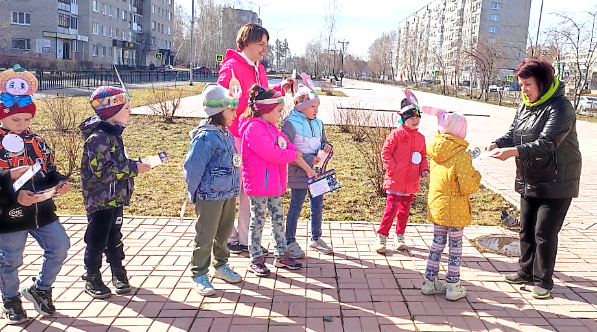 Акция «Эколята берегут природу»
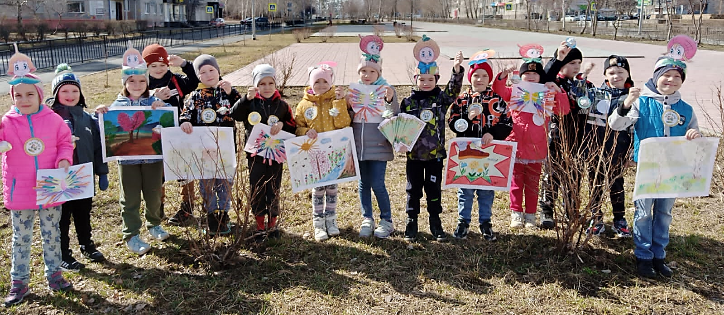 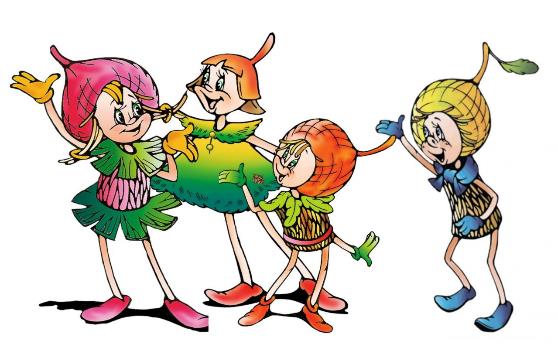